Number Portability and 999 Data
12th March 2020
17/11/2020 09:53
1
Security class Version1.0 – Kathy Peatroy – BT 999 Data Team
[Speaker Notes: Security classification options:– Public
– Internal
– Confidential
– Highly Confidential]
999 Data and Number Portability
Within the 999 database, there should be a data record for each telephone number which is in service with a Communication Provider. 
The data record should contain complete and accurate location information for the service and the name of the consumer or business at that location. 
The data record for each telephone number is assigned a CUPID for ‘ownership’.
Initially, ownership is assigned to the range holder (as defined by OFCOM) but may change as numbers port between different CPs.
Ownership of a data record is critical to ensuring we have accurate location information from the CP providing service to the end user on that number.
The slides following this show how the 999 database handles the porting of a number between CPs and actions CPs can take to ensure that the transfer is handled seamlessly.
2
Version1.0 – Kathy Peatroy – BT 999 Data Team.
17/11/2020 09:53
The porting transaction
If you are gaining a telephone number from another CP, you are the gaining CP or GCP for the port.
If you are losing a number to a different CP, you are the losing CP or LCP for the port.
Following the completion of the network activity to port a number to another CP, you have an obligation to ensure that the 999 database is updated in line with the network transaction.
The data records described in the picture to the right need to be received within the same 10 day period.
This is to ensure that we have the right information for the customer as quickly as possible after the network allows the customer the capability to dial 999 or 112.
On Date of Port
999 Export Data RecordLosing CUPID – xxx
Gaining CUPID - xxx
Losing CP
999 Import Data RecordLosing CUPID – xxx
Gaining CUPID - xxx
Gaining CP
3
Version1.0 – Kathy Peatroy – BT 999 Data Team
17/11/2020 09:53
999 Data - .CAR files
999 Data Provider
When the 999 database receives any data record, there are validations undertaken. 
The responses to the validations are sent back to the data provider CP in the .CAR file.
The .CAR file is a Confirmation and Rejection file.
The .CAR file contains information not only relating to records you as a data provider have sent to the 999 database but also ‘unsolicited’ messages which are generated when another CP has sent us a porting record which relates to a number owned by you on the database.
Working the .CAR file is a critical element to effectively managing your emergency data.
Data input file (.DAT file)
Calypso Server
Confirmation and Response file (.CAR file)
999 Database
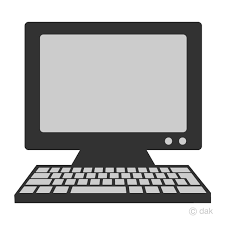 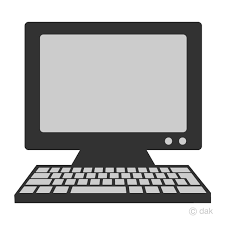 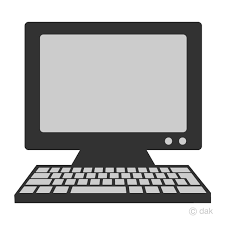 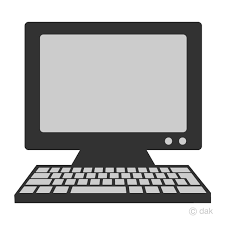 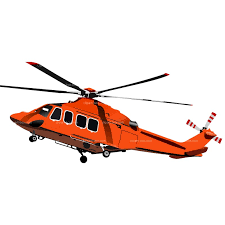 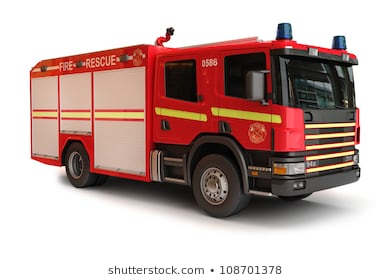 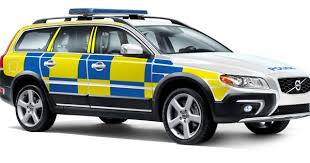 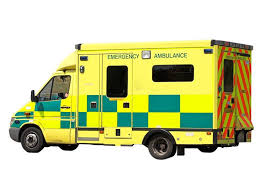 4
Version1.0 – Kathy Peatroy – BT 999 Data Team
17/11/2020 09:53
999 Data - Successful porting
For the successful porting of a number between the LCP and GCP we require a data record from each CP.
The LCP must send an Export record which accurately specifies the CUPID of the GCP.
The GCP must send an Import record which accurately specifies the CUPID of the LCP.
The two records should ideally be sent immediately after the successful network port of a number.
The two records must appear in the 999 database within 10 days of each other or will be rejected.
On Date of Port
.CAR records Generated
Export RecordLosing CUPID – xxx
Gaining CUPID - xxx
Code 55 – Export Record Successful
Losing CP
Import RecordLosing CUPID – xxx
Gaining CUPID - xxx
Code 56 – Import Record Successful
Gaining CP
5
Version1.0 – Kathy Peatroy – BT 999 Data Team
17/11/2020 09:53
999 Data - Unsuccessful porting – No export record
When an Import record is received into the 999 database from the GCP for a porting transaction, a 10 day countdown commences whilst we await an export record from the LCP.
During this time, both the GCP and the LCP are informed via their .CAR files that we are awaiting the export record.
For the LCP these will be ‘unsolicited’ messages, as you have not sent us a data record.
On Date of Port
.CAR records Generated
No record sent
Losing CP
Code 47 – Export Record is Missing
 (Interim message sent daily for 10 days)
Code 48 – Export is 10 days overdue
Gaining CP
Import .DAT file RecordLosing CUPID – xxx
Gaining CUPID - xxx
Code 47 – Export Record is Missing
(Interim message sent daily for 10 days)
Code 48 – Export is 10 days overdue
Code 50 – Import removed No Export
6
Version1.0 – Kathy Peatroy – BT 999 Data Team
17/11/2020 09:53
999 Data - Unsuccessful porting – No import record
When an Export record is received into the 999 database from the LCP for a porting transaction, a 10 day countdown commences whilst we await an export record from the GCP.
During this time, both the GCP and the LCP are informed via their .CAR files that we are awaiting the export record.
For the GCP these will be ‘unsolicited’ messages, as you will not have sent us a data record.
On Date of Port
.CAR records Generated
Losing CP
Export RecordLosing CUPID – xxx
Gaining CUPID - xxx
Code 45 – Import Record is Missing
 (Interim message sent daily for 10 days)
Code 49 – Export removed No Import
Code 46 – Import is 10 days overdue
Gaining CP
No record sent
Code 45 – Import Record is Missing
(Interim message sent daily for 10 days)
Code 46 – Import is 10 days overdue
7
Security classification. Published version. Owner's name.
17/11/2020 09:53
What records should CPs send for messages in the .CAR file?
The table here explains what we would expect from a CP when they receive certain messages in their .CAR file relating to porting transactions.
If you have sent a data record to the 999 database and your porting partner has not submitted a record, after 7 days you must contact your porting partner and ask them to send in an appropriate record.
This prevents the porting transaction from failing on the 999 database.
8
Version1.0 – Kathy Peatroy – BT 999 Data Team
17/11/2020 09:53
Porting and Hosting Networks
Increasingly, we are seeing CPs hosting their networks with other Communication Providers.

For porting, it is important that the ‘hosting network CP’ and the ‘hosted CP’ are both aware of the porting transaction and that an appropriate data record must be sent to the 999 database.
This applies to both export and import records, both are critical for the success of the transaction.
It depends on the relationship of the hosting or hosted CP with the 999 database as to who should provide the 999 data records. If you are unsure please contact the 999 Data team to discuss (999.data.ops.s135@bt.com).

If you are hosting your calls on another network you should not assume that the hosting network CP is sending emergency updates on your behalf.
9
Version1.0 – Kathy Peatroy – BT 999 Data Team
17/11/2020 12:41
Glossary of terms
10
Security classification. Published version. Owner's name.
17/11/2020 09:53